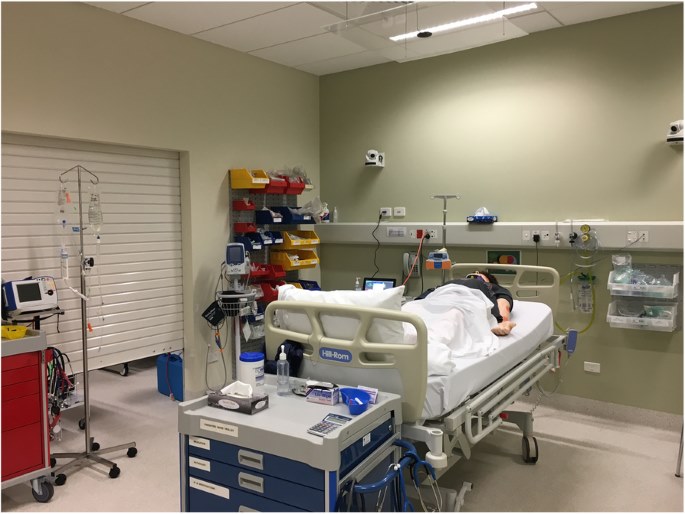 Emergency Room
START
Script by Shona Green
PowerPoint developed by Rob Weale
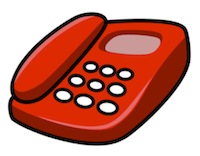 You are the nurse co-ordinator in the local resuscitation room. You come back from your break and a junior member of staff tells you a “red call” is incoming. She states the patient has significant full-body burns. She has no other information.

What do you want to do next?

Call ambulance control to ascertain more details
Call the trauma team
Call the nurse in charge of the department to take over
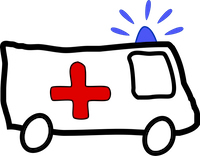 You call ambulance control.
 
You are left on hold whilst they locate the correct crew. In the meantime another member of staff has gone to break as you did not tell them of the incoming patient.
 
Ambulance control take you off hold as the patient comes crashing through the door.
 
What are you going to do?
 
Put the phone down and go to the patient to take a handover from the crew
Put the phone down and call the trauma team
Run to the staff room to get the other nurse back from their break
You call the trauma team, and the nurse in charge arrives. She tells you that the Emergency Department (ED) consultant is completing the ward round but will come as soon as possible. The surgeon is in theatre with the anaesthetist. On a positive note the orthopaedic surgeon has arrived.
 
What do you do next?
 
Grab the nurse in charge and prepare for the patient
Run down to the ward area to get the consultant
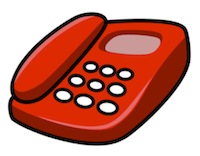 You call for the nurse in charge to take over. She tells you that she is busy with another patient.
 
You decided to...
 
Try to contact the senior consultant to take over
Call the trauma team
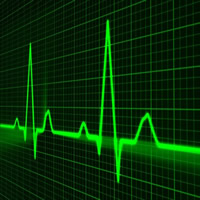 You take handover from the technicians and they swiftly depart. No-one else is in the resuscitation room to help. The patient loses their airway and cardiac output. You recognise this and begin cardiac compressions whilst shouting for help.
 
You continue the compressions for 20 minutes without success.
 
Perhaps you should have called the trauma team.

RESTART THE SCENARIO > > >
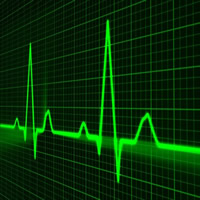 You run towards the staff room. However, a health care assistant is coming the other way with a tray of hot drinks. You run into her and the drinks spill all over you. You are taken to the only space left in the resuscitation room and are no help to anyone
 
Maybe next time you could delegate, use the phone, or the tannoy system.

RESTART THE SCENARIO > > >
Two ambulance technicians burst through the doors with the patient. She is very quiet. The nurse in charge looks annoyed and states to the technicians “she still has her clothes on”. She tells you to begin by removing the patient's clothing.
 
For the purposes of this example, there are no choices beyond this point.
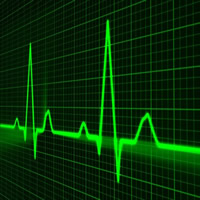 You run down the corridor to get the consultant. Around the corner a health care assistant is coming the opposite way carrying a tray of hot drinks. She does not see you and you don’t see her, the drinks get thrown in your face. Oh dear. You are moved to the last remaining space in the resuscitation room and are no help to anyone.
 
Maybe next time you could delegate or use the telephone.

RESTART THE SCENARIO > > >
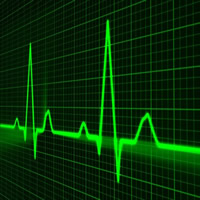 You try to contact the senior consultant for several minutes – without success. In the meantime the patient arrives with the technician crew and has a cardiac arrest - from which she cannot be resuscitated.

RESTART THE SCENARIO > > >